Παραβάσεις Αντι-ντόπινγκ Αληθινά παραδείγματα
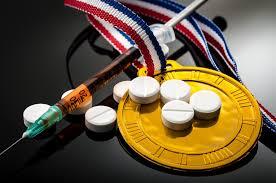 Ας θυμηθούμε τι είναι το Ντόπινγκ…


Ο όρος Ντόπινγκ αναφέρεται στη χρήση ή χορήγηση απαγορευμένων φαρμακευτικών ουσιών και απαγορευμένων μεθόδων με στόχο τη βελτίωση της απόδοσης


Ο αθλητής δεν χρησιμοποιεί μόνο τα θεμιτά μέσα: κατάλληλη προπόνηση, διατροφή, πνευματική και ψυχολογική προετοιμασία για τη βελτίωση της απόδοσης, αλλά μέσα που αντιτίθενται στους κανόνες και τις ηθικές αρχές του αθλητικού ιδεώδους και του «ευ αγωνίζεσθαι»
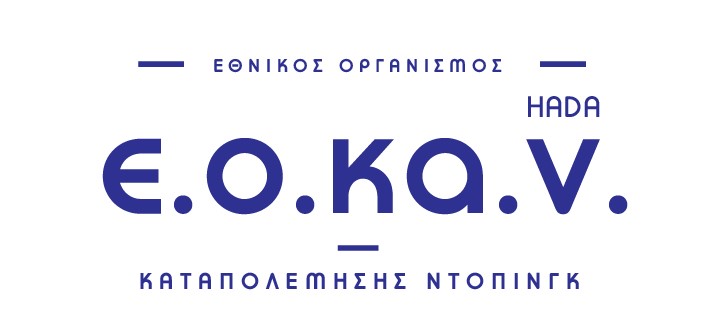 Ας θυμηθούμε τι είναι το Ντόπινγκ…

Ο WADA είναι ο οργανισμός που κρίνει εάν ένα φάρμακο ανήκει σε κάποια από τις κατηγορίες των απαγορευμένων ουσιών. Τα κριτήρια που θέτουν οι ειδικοί για να αξιολογήσουν εάν μία φαρμακευτική ουσία αποτελεί στοιχείο ντοπαρίσματος είναι η δράση και η χημική της δομή

Σε παγκόσμιο και εθνικό επίπεδο οι διεθνείς οργανισμοί – ρυθμιστές αντιντόπινγκ, WADA και Ε.Ο.Κ.Α.Ν εργάζονται με σκοπό την αποτροπή της χρήσης απαγορευμένων ουσιών και μεθόδων από τους αθλητές
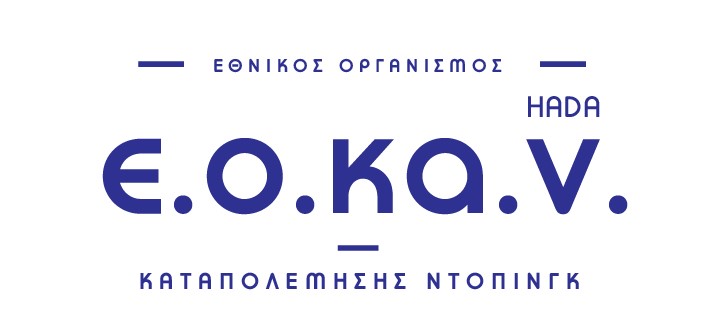 ΠΑΡΑΒΑΣΕΙΣ ANTI-DOPING
Η διάπραξη μίας ή περισσοτέρων παραβάσεων των κανόνων αντιντόπινγκ (σύμφωνα με το Άρθρο 2 του Κώδικα της WADA) ορίζεται ως ντόπινγκ 

Οι αθλητές ή άλλα πρόσωπα υποχρεούνται να γνωρίζουν τι συνιστά παράβαση ενός κανόνα αντιντόπινγκ και τις ουσίες, καθώς και τις μεθόδους που έχουν συμπεριληφθεί στον κατάλογο απαγορευμένων. Τα παρακάτω αποτελούν παραβάσεις κανόνων αντιντόπινγκ:
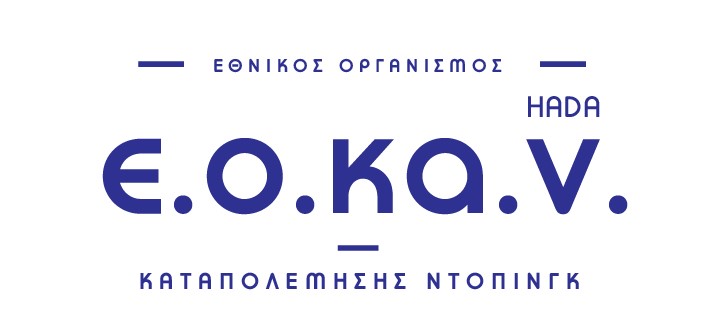 ΕΙΔΗ ΠΑΡΑΒΑΣΕΩΝ ANTI-DOPING
Παρουσία απαγορευμένης ουσίας ή μεταβολιτών ή δεικτών της σε δείγμα αθλητή
Αποτελεί προσωπική υποχρέωση κάθε αθλητή να διασφαλίζει ότι καμία απαγορευμένη ουσία δεν εισέρχεται στον οργανισμό του. Οι αθλητές είναι υπεύθυνοι για οποιαδήποτε απαγορευμένη ουσία ή μεταβολίτες ή δείκτες βρεθούν στα προσωπικά τους δείγματα. Συνεπώς, δεν είναι απαραίτητο να αποδεικνύεται υπαιτιότητα ή η γνώση της χρήσης εκ μέρους του αθλητή, προκειμένου να στοιχειοθετηθεί παράβαση κανόνα αντιντόπινγκ.

2. Χρήση ή απόπειρα χρήσης απαγορευμένης ουσίας ή απαγορευμένης μεθόδου από αθλητή
Η επιτυχία ή αποτυχία χρήσης ή απόπειρας χρήσης μίας απαγορευμένης ουσίας ή απαγορευμένης μεθόδου δεν αποτελεί ουσιώδες στοιχείο. Για την παράβαση κανόνα ντόπινγκ αρκεί ότι έγινε χρήση ή απόπειρα χρήσης της απαγορευμένης ουσίας ή της απαγορευμένης μεθόδου.
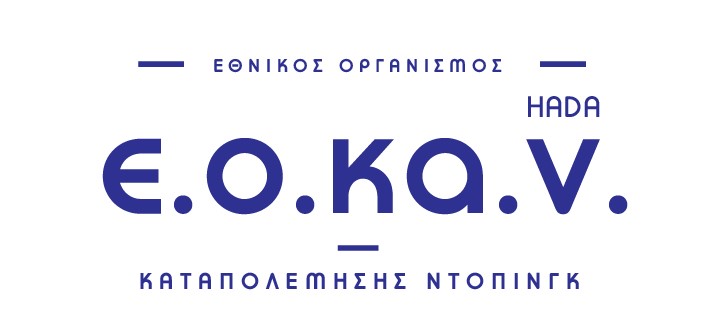 ΕΙΔΗ ΠΑΡΑΒΑΣΕΩΝ ANTI-DOPING
3. Αποφυγή, άρνηση ή μη υποβολή σε δειγματοληψία από αθλητή
Χωρίς πλήρη αιτιολόγηση, μετά από ειδοποίηση από προσηκόντως εξουσιοδοτημένο πρόσωπο.

4. Μη παροχή πληροφοριών εντοπισμού
Οποιοσδήποτε συνδυασμός τριών (3) άκαρπων ελέγχων ή/και παράλειψης υποβολής πληροφοριών εντοπισμού (whereabouts), όπως ορίζονται στο Διεθνές Πρότυπο Διαχείρισης Αποτελεσμάτων, εντός περιόδου δώδεκα (12) μηνών από αθλητή εγγεγραμμένο στον Κατάλογο Ελεγχόμενων Αθλητών (RTP).
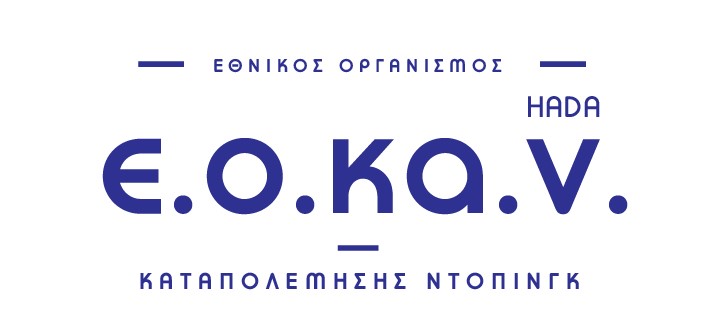 ΕΙΔΗ ΠΑΡΑΒΑΣΕΩΝ ANTI-DOPING
5. Παραποίηση ή απόπειρα παραποίησης οποιουδήποτε μέρους της  διαδικασίας του ελέγχου ντόπινγκ από αθλητή ή άλλο πρόσωπο

6. Κατοχή απαγορευμένης ουσίας ή απαγορευμένης μεθόδου από αθλητή ή  από προσωπικό υποστήριξης αθλητή
Η εντός αγώνα κατοχή από ένα μέλος του προσωπικού υποστήριξης αθλητή οποιασδήποτε απαγορευμένης ουσίας ή οποιασδήποτε απαγορευμένης μεθόδου, ή η εκτός αγώνα κατοχή από ένα μέλος του προσωπικού υποστήριξης αθλητή οποιασδήποτε απαγορευμένης ουσίας ή οποιασδήποτε απαγορευμένης μεθόδου, η οποία απαγορεύεται εκτός αγώνα σε σχέση με έναν αθλητή, έναν αγώνα ή την προπόνηση, εκτός εάν το προσωπικό υποστήριξης αθλητή αποδείξει ότι η κατοχή είναι σύμφωνη με την TUE, που έχει χορηγηθεί σε αθλητή, ή παράσχει άλλη αποδεκτή δικαιολογία.
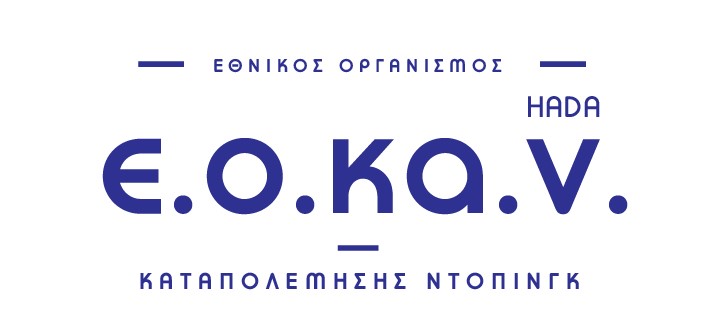 ΕΙΔΗ ΠΑΡΑΒΑΣΕΩΝ ANTI-DOPING
Η Διακίνηση ή απόπειρα διακίνησης οποιασδήποτε απαγορευμένης ουσίας ή απαγορευμένης μεθόδου από έναν αθλητή ή άλλο πρόσωπο

8.  Η εντός αγώνα χορήγηση ή η απόπειρα χορήγησης από αθλητή ή άλλο πρόσωπο προς αθλητή οποιασδήποτε απαγορευμένης ουσίας ή απαγορευμένης μεθόδου ή η εκτός αγώνα χορήγηση ή η απόπειρα χορήγησης προς αθλητή οποιασδήποτε απαγορευμένης εκτός αγώνα ουσίας ή απαγορευμένης εκτός αγώνα μεθόδου
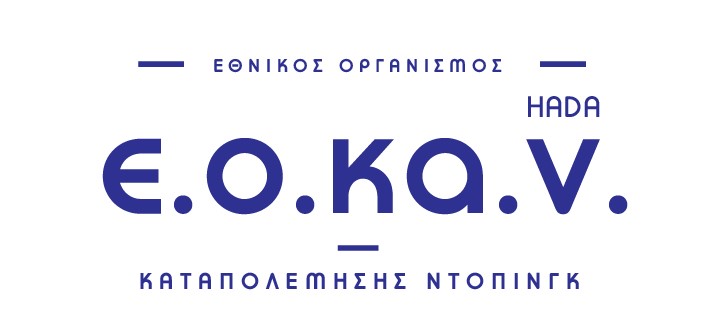 ΕΙΔΗ ΠΑΡΑΒΑΣΕΩΝ ANTI-DOPING
Η Συνέργεια ή απόπειρα συνέργειας από έναν αθλητή ή άλλο πρόσωπο
 Η συνδρομή, ενθάρρυνση, βοήθεια, προτροπή, συνωμοσία, συγκάλυψη ή οποιασδήποτε άλλης μορφής εσκεμμένη συνέργεια ή απόπειρα συνέργειας, σχετικά με παράβαση κανόνα αντιντόπινγκ, απόπειρα παράβασης κανόνα αντιντόπινγκ ή παράβαση του άρθρου 10.14.1. περί κυρώσεων σε αθλητές ατομικών αγωνισμάτων, από άλλο πρόσωπο (απαγόρευση συμμετοχής κατά τη διάρκεια του αποκλεισμού ή της προσωρινής αναστολής).
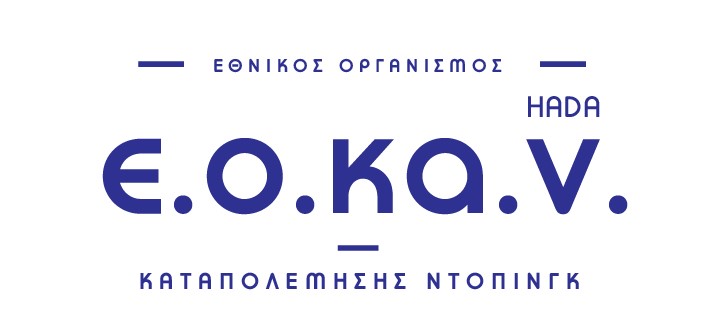 ΕΙΔΗ ΠΑΡΑΒΑΣΕΩΝ ANTI-DOPING
Απαγορευμένη σύμπραξη από αθλητή ή άλλο πρόσωπο
Προκειμένου να στοιχειοθετηθεί παράβαση του άρθρου, ο Εθνικός Οργανισμός πρέπει να θεμελιώσει ότι ο αθλητής ή το άλλο πρόσωπο γνώριζε το καθεστώς αποκλεισμού του προσώπου υποστήριξης αθλητή. O αθλητής ή το άλλο πρόσωπο φέρει το βάρος να αποδείξει ότι οποιαδήποτε σύμπραξη με μέλος του προσωπικού υποστήριξης αθλητή το οποίο εκτίει περίοδο αποκλεισμού ή έχει καταδικαστεί ή κριθεί σε ποινική, πειθαρχική ή επαγγελματική διαδικασία, λόγω συμπεριφοράς που θα αποτελούσε παράβαση των κανόνων αντιντόπινγκ, δεν τελείται υπό επαγγελματική ή αθλητική ιδιότητα ή/και ότι τέτοια σύμπραξη δεν θα μπορούσε ευλόγως να έχει αποφευχθεί. Ο Εθνικός Οργανισμός πρέπει να υποβάλει αυτές τις πληροφορίες στον WADA.
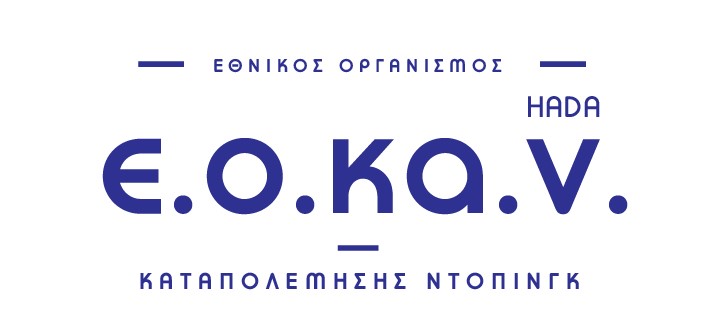 ΕΙΔΗ ΠΑΡΑΒΑΣΕΩΝ ANTI-DOPING
11. Πράξεις αθλητή ή άλλου προσώπου που αποθαρρύνουν αναφορά στις αρχές ή αποτελούν αντίποινα κατά τέτοιας αναφοράς
Οποιαδήποτε ενέργεια που απειλεί ή επιδιώκει να εκφοβίσει άλλο πρόσωπο με σκοπό την αποθάρρυνσή του από το να αναφέρει, καλόπιστα, πληροφορία σχετιζόμενη με φερόμενη παράβαση κανόνα αντιντόπινγκ ή με φερόμενη μη συμμόρφωση με τον Κώδικα, προς τον WADA, τον Οργανισμό Αντιντόπινγκ, τις αρχές επιβολής του νόμου, πειθαρχικό ή επαγγελματικό όργανο, επιτροπή ακροάσεων ή πρόσωπο που διεξάγει έρευνα για τον WADA ή τον οργανισμό αντιντόπινγκ.

Αντίποινα κατά προσώπου το οποίο, καλόπιστα, έχει παράσχει αποδεικτικά στοιχεία ή πληροφορία σχετιζόμενη με φερόμενη παράβαση κανόνα αντιντόπινγκ ή με φερόμενη μη συμμόρφωση με τον Κώδικα, προς τον WADA, τον Οργανισμό Αντιντόπινγκ, τις αρχές επιβολής του νόμου, πειθαρχικό ή επαγγελματικό όργανο, επιτροπή ακροάσεων ή πρόσωπο που διεξάγει έρευνα για τον WADA ή τον οργανισμό αντιντόπινγκ.
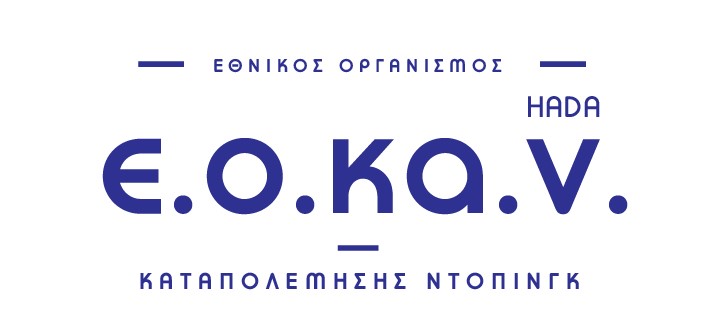 ΠΑΡΑΔΕΙΓΜΑΤΑ ΠΑΡΑΒΑΣΕΩΝ ΑΘΛΗΤΩΝ
Περίπτωση 1 

Κεντέρης (200μ.) – Θάνου (100μ.)

12 Αυγούστου 2004, η Κατερίνα Θάνου και ο Κώστας Κεντέρης δεν εμφανίστηκαν σε αιφνιδιαστική κλήση για έλεγχο αντί-ντόπινγκ 
αργότερα την ίδια νύχτα νοσηλεύθηκαν και οι δύο, ισχυριζόμενοι ότι είχαν τραυματιστεί σε τροχαίο ατύχημα με μοτοσικλέτα
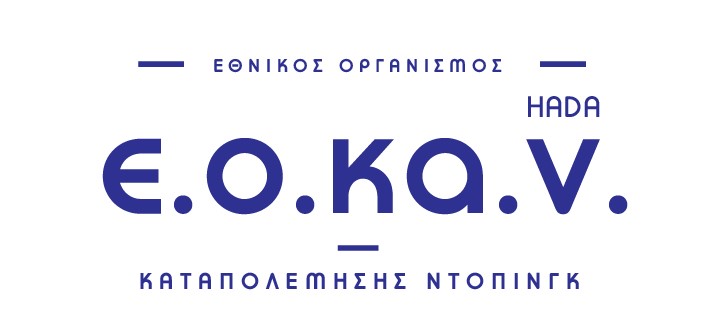 ΠΑΡΑΔΕΙΓΜΑΤΑ ΠΑΡΑΒΑΣΕΩΝ ΑΘΛΗΤΩΝ
Περίπτωση 1 

Κεντέρης (200μ.) – Θάνου (100μ.)

Στο σκάνδαλο που ακολούθησε σε σχέση με την εξέτασή τους, οι Θάνου και Κεντέρης ανήγγειλαν την απόσυρσή τους από τους αγώνες στις 18 Αυγούστου 2004, μετά από ακρόαση ενώπιον της πειθαρχικής Επιτροπής της ΔΟΕ
Μια επίσημη έρευνα των ελληνικών Αρχών σχετικά με το υποτιθέμενο ατύχημά τους, κατέληξε στο συμπέρασμα να αμφισβητήσει το ατύχημα
Η IAAF τους επέβαλε προσωρινή ποινή αποκλεισμού από κάθε αγωνιστική δραστηριότητα που άρχισε να ισχύει από τις 22 Δεκεμβρίου 2004
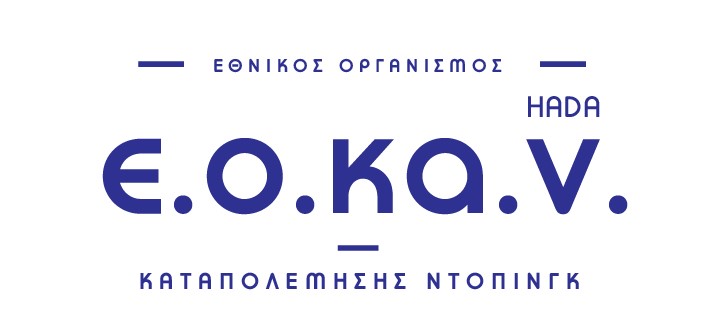 ΠΑΡΑΔΕΙΓΜΑΤΑ ΠΑΡΑΒΑΣΕΩΝ ΑΘΛΗΤΩΝ
Περίπτωση 1
Κεντέρης (200μ.) – Θάνου (100μ.)

Μετά από μια μακροχρόνια νομική μάχη, στις 26 Ιουνίου 2006 ενώπιον του αθλητικού διαιτητικού δικαστηρίου της Λοζάνης οι Έλληνες αθλητές αποδέχτηκαν τις κατηγορίες
Παραβίαση του κανόνα αποφυγής τριών ελέγχων αντί-ντόπινγκ μεταξύ 27 Ιουλίου και 12 Αυγούστου 2004
Και μία αποφυγή να δώσουν δείγμα ούρων και δείγμα αίματος στις 12 Αυγούστου 2004
  Η ποινή τους έληξε στις 22 Δεκεμβρίου 2006
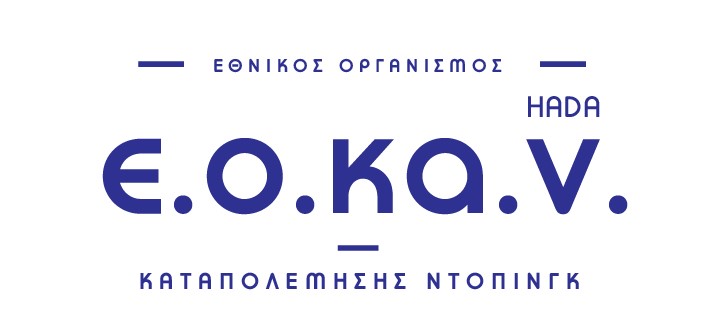 ΠΑΡΑΔΕΙΓΜΑΤΑ ΠΑΡΑΒΑΣΕΩΝ ΑΘΛΗΤΩΝ
Περίπτωση 2

Lance Edward Armstrong (Αμερικανός Ποδηλάτης γεννήθηκε το 1971)

Το 1993 έγινε ένας από τους κορυφαίους ποδηλάτες στον κόσμο, αφού ήταν ο νεότερος ποδηλάτης που κέρδισε το παγκόσμιο πρωτάθλημα ποδηλασίας και νίκησε σε άλλους μεγάλους αγώνες
Το 1995 κέρδισε το Classico San Sebastian καθώς επίσης και το γύρο Dupont, το μεγαλύτερο επαγγελματικό αγώνα στις Ηνωμένες Πολιτείες
Το επανέλαβε το 1996, αλλά τον Οκτώβριο εκείνου του έτους διαγνώστηκε με καρκίνο 
Είχε πιθανότητα 50% για επιβίωση και υποβλήθηκε σε άμεση χειρουργική επέμβαση και χημειοθεραπεία 
Το 1997 απαλλάχθηκε εντελώς από τον καρκίνο
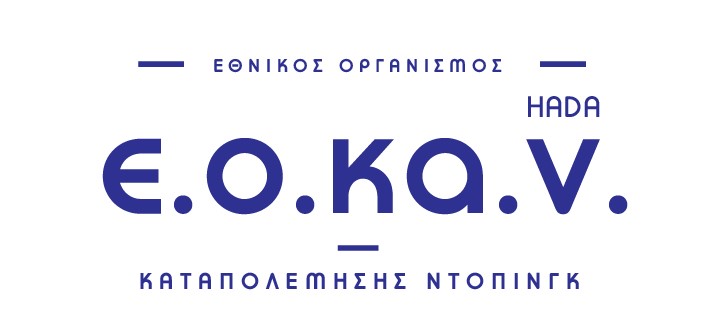 ΠΑΡΑΔΕΙΓΜΑΤΑ ΠΑΡΑΒΑΣΕΩΝ ΑΘΛΗΤΩΝ
Περίπτωση 2

Lance Edward Armstrong

Στα μέσα του 1998 επέστρεψε στην επαγγελματική ποδηλασία 
Ανακηρύχθηκε επτά διαδοχικές φορές (1999-2005) νικητής του γύρου της Γαλλίας (Tour De France), του μεγαλύτερου αγώνα ποδηλασίας στον κόσμο και ενός από τους πιο εξαντλητικούς αγώνες σε όλο τον αθλητισμό. Αυτό αρχικά αναγνωρίστηκε ως ρεκόρ για την ποδηλασία
Παραδέχθηκε ότι έπαιρνε αναβολικά και το 2012 του επιβλήθηκε ισόβιος αποκλεισμός από το άθλημα και η αφαίρεση και των 7 τίτλων του
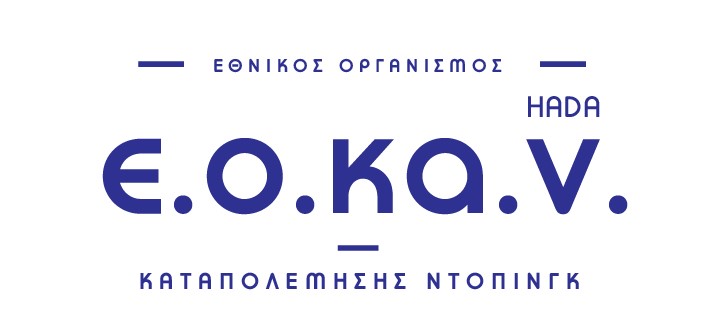 ΠΑΡΑΔΕΙΓΜΑΤΑ ΠΑΡΑΒΑΣΕΩΝ ΑΘΛΗΤΩΝ
Περίπτωση 2
Lance Edward Armstrong
Η μέχρι το 2012 ιστορία έμπνευσης του Λανς Άρμστρονγκ χωρούσε όχι μόνο σε διθυραμβικά πρωτοσέλιδα, αλλά και σε ένα κίτρινο βραχιολάκι που έγραφε «Live Strong»
Σηματοδοτούσε τη νίκη του επί του καρκίνου και της αποθεωτικής επιστροφής όχι απλώς πάνω στο ποδήλατό του, αλλά και στον «θρόνο» του Tour de France
Από τις έκπληκτες (εν)στάσεις κάθε φορά που του έκαναν την ερώτηση ως το 2012, πλέον καθόταν ακίνητος, ήρεμος, και δίχως καμία διάθεση δικαιολογίας έλεγε ότι: 
«όταν λάμβανα τις απαγορευμένες αγωγές, δεν αισθανόμουν πως εξαπατούσα κάποιον…»
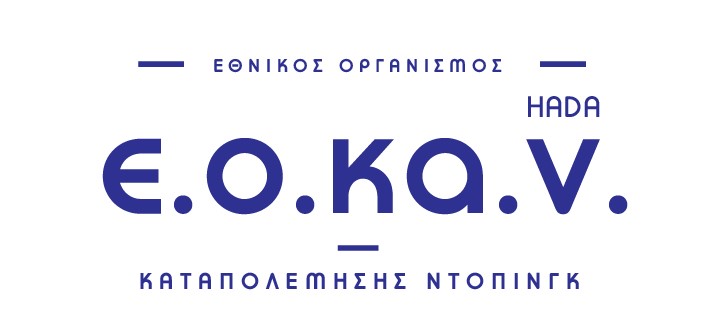 ΠΑΡΑΔΕΙΓΜΑΤΑ ΠΑΡΑΒΑΣΕΩΝ ΑΘΛΗΤΩΝ
Περίπτωση 2

Lance Edward Armstrong

«Ξοδεύεις όλη σου τη ζωή προσπαθώντας να φτάσεις κοντά στην επιτυχία και τότε σου δίνεται μια ευκαιρία. Την αρπάζεις ή τα παρατάς και πηγαίνεις στο σπίτι σου; Εσείς τι θα κάνατε;»

«Το ντόπινγκ είναι μέρος της δουλειάς μας και το ξέρουμε όλοι!»

Ο διάσημος, αλλά και ντροπιασμένος ποδηλάτης, δεν δείχνει ειλικρινή σημάδια μεταμέλειας, κάτι που η κοινωνία της χώρας του σχεδόν απαιτούσε
Ήταν ένας αθλητής που λάτρεψε τη νίκη με κάθε (σωματικό ή ψυχικό) κόστος
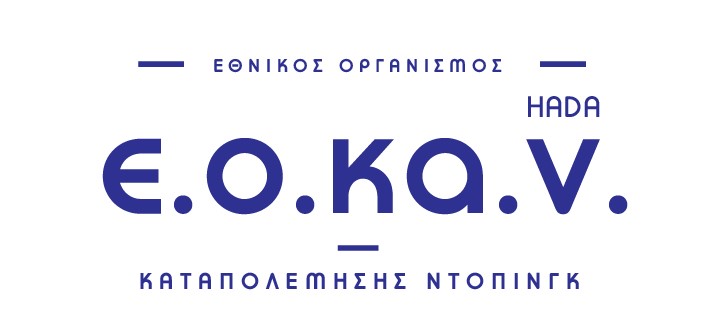 ΠΑΡΑΔΕΙΓΜΑΤΑ ΠΑΡΑΒΑΣΕΩΝ ΑΘΛΗΤΩΝ
Περίπτωση 3
Κρατικό πρόγραμμα Ντόπινγκ – Ρωσία

2011, Φημολογείται πως Ρώσος επιστήμονας έχει εφεύρει ουσία η οποία δεν ανιχνεύεται στον έλεγχο ντόπινγκ
Γερμανός δημοσιογράφος ερευνά το θέμα και έρχεται σε επαφή – συμφωνία με τον Ρώσο επιστήμονα για την αγορά της ουσίας
Η ΔΟΕ αναθέτει τη διεξαγωγή μελέτης στον Καθηγητή ΜcLaren και πραγματοποιούνται 2 ανεξάρτητες έρευνες
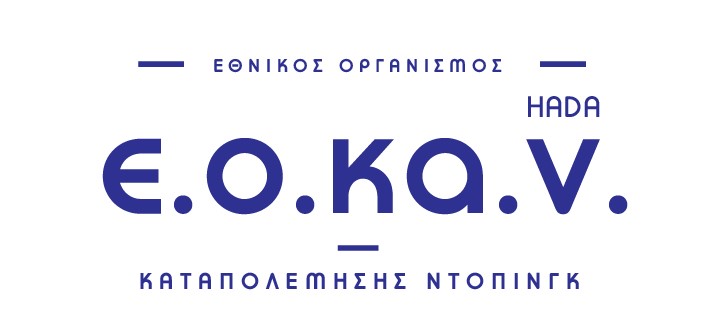 ΠΑΡΑΔΕΙΓΜΑΤΑ ΠΑΡΑΒΑΣΕΩΝ ΑΘΛΗΤΩΝ
Περίπτωση 3
Κρατικό πρόγραμμα Ντόπινγκ – Ρωσία

Τα συμπεράσματα των ερευνών ήταν:
Εκτεταμένο ντόπινγκ της ρωσικής ομάδας:  1. στους ΟΑ του 2012, 2. Παγκόσμιο πρωτάθλημα Στίβου 2013, 3. Χειμερινοί ΟΑ στο Σότσι 2014
Η Ρωσία, διαμέσου του προέδρου Πούτιν, αρνείται την ύπαρξη κρατικού προγράμματος και υποστηρίζει τον «καθαρό» αγωνιστικό αθλητισμό
Η ΔΟΕ προτείνει τον αποκλεισμό της Ρωσίας από του ΟΑ του 2016 και αναθέτει την απόφαση στις Παγκόσμιες Ομοσπονδίες των αθλημάτων, οι οποίες στην πλειονότητά τους δεν επέτρεψαν τη συμμετοχή της Ρωσίας στους ΟΑ
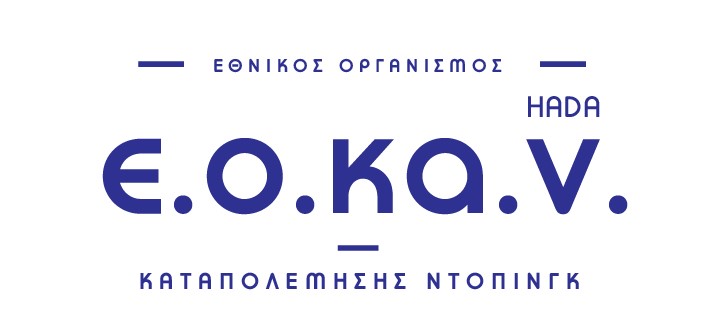 ΕΥΧΑΡΙΣΤΩ ΠΟΛΥ ΓΙΑ ΤΗΝ ΠΡΟΣΟΧΗ ΣΑΣ
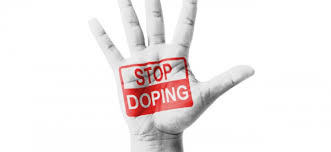 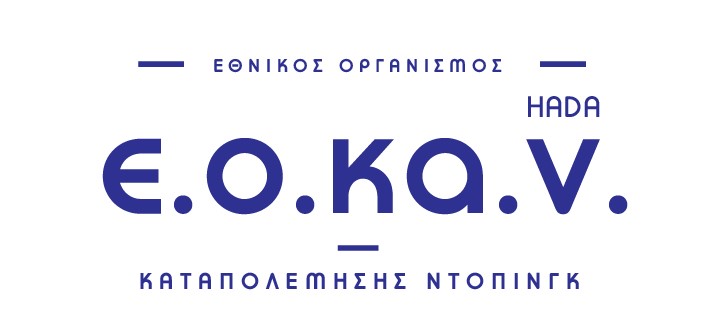